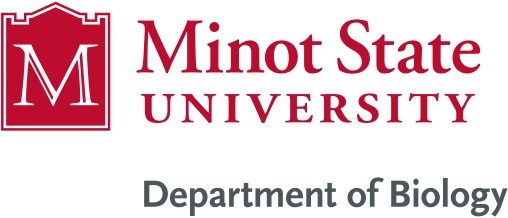 Concepts of BiologyBiol 111Minot State University
Lecture, MWF 12:00-12:50 pm 
Cyril Moore Science Center, Room 16
Lab, Tuesdays/Thursdays
Swain Hall, Room 304
Lecture 34May 4th, 2018
Announcements—
Clarification---Final exam---TUESDAY—May 8th—12-1:50.  100 points.  Final is not a droppable exam.


Exam 5 grade sheet will be available outside my office by Friday, May 4th. (after lecture)
Go over exam 5
Go over point distribution
Go over final exam format
Final exam format
100 points—ALL multiple choice
90 % questions directly from old exams
10 % questions unique, but only from material covered in class, distributed over all 5 sections of material.

Same procedure—Scantron completely filled out. Paper exam will be turned in with exam in lab folders
Connecting concepts…
Published this week---May 2nd!  A transitional fossil showing existence of a creature with jaw/beak features---that link birds and dinosaurs---in a new way.
A bird with velociraptor’s
jaw.  Bones never seen due 
limits of technology.
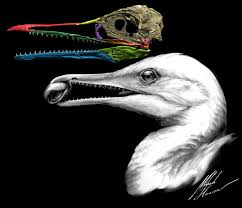 More!
Students in my immunology course gave presentations including CRISPR technology to treat diseases such as AIDS and SCID—bubble boy disease.
Thank you
Great attention!  Polite and respectful students---

Hard work in lab!

Curious!
Go out and do good work!
My primary wish is that you think and read as much as possible  before you tweet, retweet, post, preach or vote. 
Facts, in any field/area, come from observation, experimentation, conversation, and experience.  Be careful in forming an opinion or practicing something you don’t have evidence for.